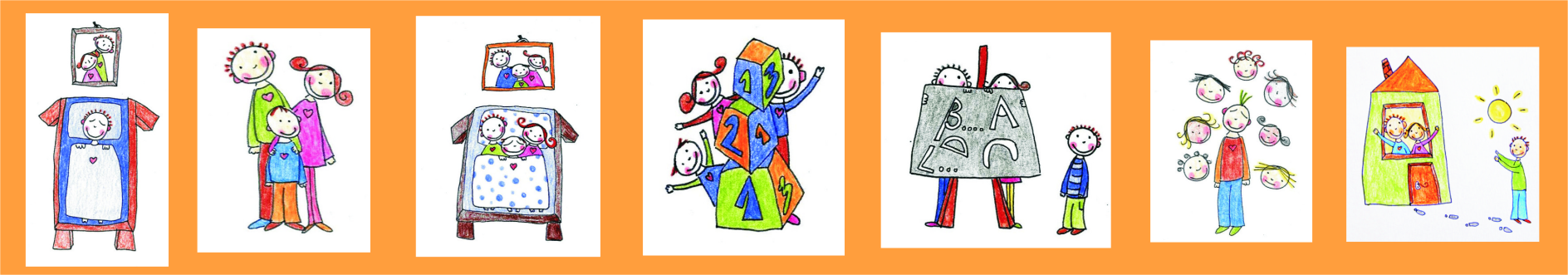 Náhradní rodinná péče v České republice a zkušenosti přímých aktérůPostoje české společnosti k náhradní rodinné péči
www.nahradnirodina.cz                                                        www.nadacesirius.cz                                                           www.nadacesirius.cz
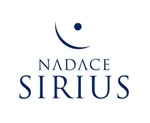 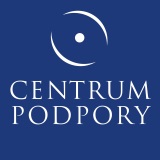 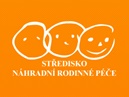 Projekt Centrum podpory NRP je realizován za podpory Nadace Sirius
Náhradní rodinná péče v České republice a zkušenosti přímých aktérů                                                                                                13. 11. 2014
Představení výzkumu
Cíl projektu: záměr získat relevantní know-how z oblasti NRP

Části projektu:
 Český výzkum (zmapování situace, potřeb aktérů)
 Zahraniční výzkum (inspirace pro ČR)
 Monitoring  (metodiky, adresář)

Cíl českého výzkumu: 
 Zmapování situace
 Potřeby aktérů – dětí i rodičů (potřeby po celou dobu procesu – před přijetím až po osamostatnění dítěte)
 Služby
Projekt Centrum podpory NRP je realizován za podpory Nadace Sirius
Náhradní rodinná péče v České republice a zkušenosti přímých aktérů                                                                                                13. 11. 2014
Design a metodologie
Široké pojetí – zahrnutí dětí, náhradních rodičů, zástupců OSPOD a NNO
Zahrnutí různých období  systému NRP (1993–98, 1999–2012, od 2013)
Všechny části realizovány v roce 2013 až 2014

Kontext a možnosti systému:
 Právní analýza systému NRP v ČR
 Omnibusové šetření v populaci ČR (postoje k NRP)
 Přehled realizovaných výzkumů v ČR z oblasti NRP

Potřeby aktérů:
 Rozhovory s náhradními rodiči
 Rozhovory s dětmi v náhradní péči
Projekt Centrum podpory NRP je realizován za podpory Nadace Sirius
Náhradní rodinná péče v České republice a zkušenosti přímých aktérů                                                                                                13. 11. 2014
Design a metodologie
Služby pro rodiče a děti v náhradní péči:
 Skupinová diskuse s pracovnicemi OSPOD
 Skupinová diskuse se zástupci neziskových organizací


Jako doplněk (využití příležitosti):
 Dotazník pracovnicím OSPOD ke službám
 Analýza dotazníků o dítěti (vedené SNRP)
 Skupinová diskuse s pěstounskými rodinami v rámci setkání rodin
Projekt Centrum podpory NRP je realizován za podpory Nadace Sirius
Náhradní rodinná péče v České republice a zkušenosti přímých aktérů                                                                                                13. 11. 2014
Postoje české společnosti k NRP
Sběr dat: agentura IPSOS

Termín sběru dat: 13. až 21. 5. 2013

Metodologie: online panel (reprezentativní výběr podle soc.-dem. charakteristik na populaci ČR ve věku 18 až 65 let)

Velikost vzorku: 500 respondentů

Cíl výzkumu: vnímání pěstounské péče v české společnosti
Projekt Centrum podpory NRP je realizován za podpory Nadace Sirius
Náhradní rodinná péče v České republice a zkušenosti přímých aktérů                                                                                                13. 11. 2014
Znáte ve svém okolí nějakou rodinu, která má dítě/děti v pěstounské péči?
N=500; v %
Nižší znalost – ZŠ vzdělání
Projekt Centrum podpory NRP je realizován za podpory Nadace Sirius
Náhradní rodinná péče v České republice a zkušenosti přímých aktérů                                                                                                13. 11. 2014
Představte si, že byste Vy chtěl/a přijmout dítě do pěstounské péče. Máte podle Vašeho mínění dostatek informací o této problematice?
N=500; v %
Lepší informovanost – věk 46 až 	65 let, znají pěstounskou rodinu
Horší informovanost – VŠ vzdělání
Projekt Centrum podpory NRP je realizován za podpory Nadace Sirius
Náhradní rodinná péče v České republice a zkušenosti přímých aktérů                                                                                                13. 11. 2014
Uvažoval/a jste již někdy o tom, že byste si vzal/a dítě                  do pěstounské péče?
N=500; v %
Více uvažovali – věk 18 až 25 let, ženy, znají pěstounskou rodinu
Projekt Centrum podpory NRP je realizován za podpory Nadace Sirius
Náhradní rodinná péče v České republice a zkušenosti přímých aktérů                                                                                                13. 11. 2014
Jaký byl hlavní důvod, proč jste o přijetí dítěte do pěstounské péče uvažoval/a?
N=237; v %
Touha pomoci jiným více – věk 18 až 25 let a 56 až 65 let
Potřeba smysluplnosti více – věk 46 až 55 let, VŠ vzdělání
Vlastní bezdětnost více – muži, věk 26 až 35 let
Projekt Centrum podpory NRP je realizován za podpory Nadace Sirius
Náhradní rodinná péče v České republice a zkušenosti přímých aktérů                                                                                                13. 11. 2014
Vadilo by Vám, kdyby dítě bylo postižené?
N=237; v %
Fyzické z. p. – VŠ vzdělaní, věk 18 až 25 a 26 až 35 let
Mentální z. p. – muži, VŠ vzdělání
Výchovné problémy – muži, VŠ vzdělání, věk 36 až 45 let
Projekt Centrum podpory NRP je realizován za podpory Nadace Sirius
Náhradní rodinná péče v České republice a zkušenosti přímých aktérů                                                                                                13. 11. 2014
Jaký je podle Vás nejčastější důvod, kvůli kterému si lidé berou do pěstounské péče děti?
N=500; v %
Touha pomoci jiným více – věk 36 až 45 let
Vlastní bezdětnost méně – věk 36 až 45 let
Projekt Centrum podpory NRP je realizován za podpory Nadace Sirius
Náhradní rodinná péče v České republice a zkušenosti přímých aktérů                                                                                                13. 11. 2014
Jaký je podle Vás nejčastější důvod, kvůli kterému si lidé berou do pěstounské péče děti?
Jaký byl hlavní důvod, proč jste o přijetí dítěte do pěstounské péče uvažoval/a?
N=500/237; v %
Projekt Centrum podpory NRP je realizován za podpory Nadace Sirius
Náhradní rodinná péče v České republice a zkušenosti přímých aktérů                                                                                                13. 11. 2014
Do jaké míry souhlasíte s následujícími výroky?
N=500; průměr na škále (1 = rozhodně souhlasím, 4 = rozhodně nesouhlasím)
Projekt Centrum podpory NRP je realizován za podpory Nadace Sirius
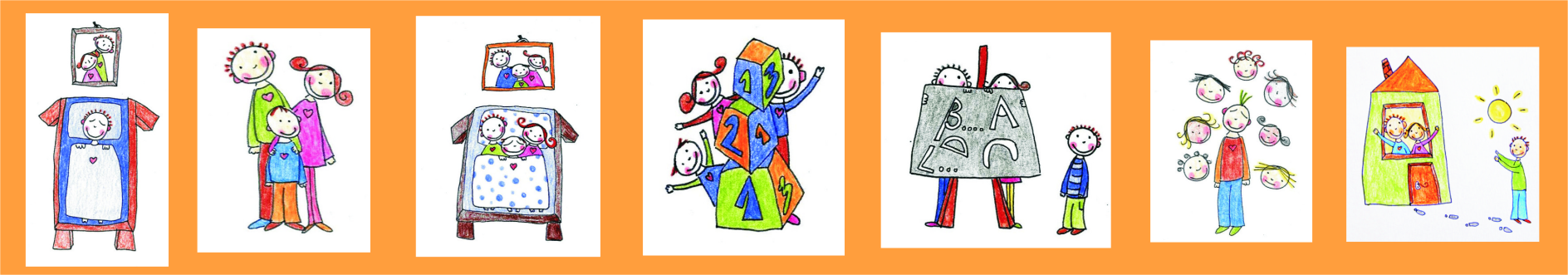 Děkuji za pozornost!
Středisko náhradní rodinné péče, spolek
Mgr. Ondřej Novák

Jelení 91, 118 00 Praha 1
Tel./fax: +420 233 355 309
Infolinka: +420 233 356 701
info@nahradnirodina.cz
www.nahradnirodina.cz
Projekt Centrum podpory NRP je realizován za podpory Nadace Sirius